Федеральная антимонопольная служба
Актуальные вопросы антимонопольного регулирования на финансовых рынках





Сочи, 2014
Статистика рассмотренных дел
2
Статистика выявленных нарушений
Всего на рынке финансовых услуг;  
На рынке страховых услуг;
На рынке банковских услуг; 
На рынке иных финансовых услуг
3
Статистика антимонопольных дел
4
Реклама финансовых услуг
С 22.06.2014 установлены:
обязанность указывать все условия, определяющие полную стоимость кредита (займа), если рекламируется хоть одно условие, влияющее на стоимость кредита (займа);
запрет рекламы услуг по предоставлению потребительских займов лицами, не осуществляющими профессиональную деятельность по предоставлению потребительских займов.
Количество нарушений требований к рекламе финансовых услуг
(статья 28 Закона о рекламе)
5
Исключение преимуществ
В целях исключения преимуществ для отдельных кредитных организаций ФАС России проведена работа:
по разработке и сопровождению в Государственной Думе законопроекта № 295767-6 «О внесении изменений в некоторые законодательные акты Российской Федерации в части исключения положений, устанавливающих преимущества для отдельных хозяйствующих субъектов (в части развития конкуренции на рынке банковских услуг)» (принят в 1 чтении 18.09.2013);
по защите позиции ФАС России по вопросу порядка выплаты пенсий военным пенсионерам в Конституционном суде (постановление от 06.11.2013 № 23-П).
6
Направления деятельности ФАС России
Введение «периода охлаждения» - период (не менее 5 рабочих дней), в течение которого страхователь может отказаться от договора страхования без каких-либо финансовых потерь;
Разработка альтернативного порядка размещения на банковские депозиты бюджетных средств и средств отдельных юридических лиц и приема банковских гарантий для обеспечения исполнения обязательств перед государством;
Развитие конкуренции и совершенствование рынка услуг ОСАГО;
Подготовка предложений по развитию конкуренции на иных финансовых рынках.
7
Условия допустимости соглашений
Постановлением Правительства Российской Федерации от 29.04.2014 № 394 продлен срок действия постановления Правительства Российской Федерации от 30.04.2009 № 386 «О случаях допустимости соглашений между кредитными и страховыми организациями» на три года (до 2017 года). 
   Проведено заседание Экспертного совета   по защите конкуренции на рынке финансовых услуг при ФАС России → готовится проект изменений в Общие исключения.
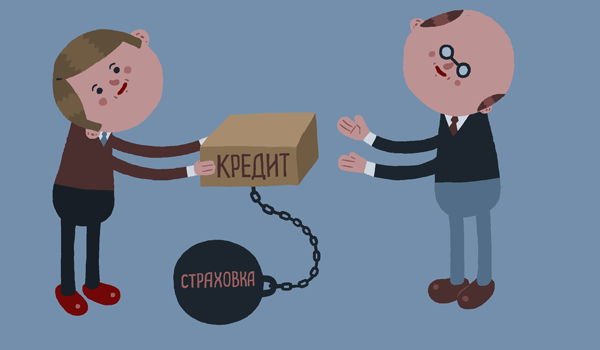 8
Взаимодействие с Банком России
Формирование совместных комиссий по рассмотрению дел о нарушении АМЗ финансовыми организациями, поднадзорными Банку России;
Электронный обмен информацией, содержащейся в официальной отчетности финансовых организаций;
Согласование нормативных правовых актов по финансовым организациям с Банком России.
   


Заключение нового соглашения с Банком России
9
Спасибо за внимание!
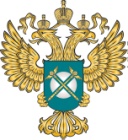 www.fas.gov.ru
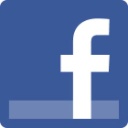 FAS-book
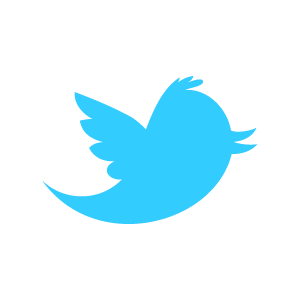 rus_fas
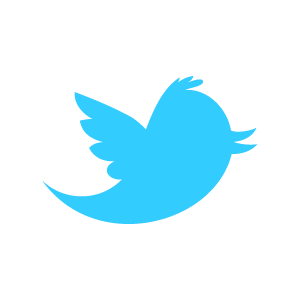 fas_rf (eng)
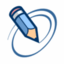 fasovka